Планирование и ведение документации воспитателя персонального сопровождения  в учреждении образования
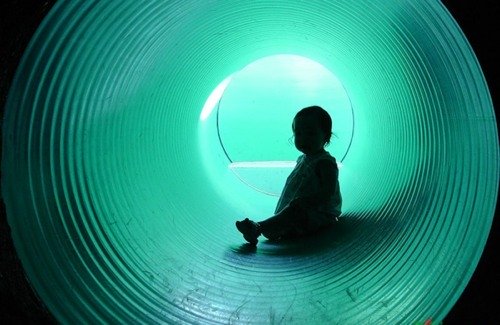 Методист 
Тесленко Жанна Александровна
2020 год
Мир особого ребёнка — он закрыт от глаз чужих. 
Мир особого ребёнка — допускает лишь своих.
Мир особого ребёнка интересен и пуглив. 
Мир особого ребёнка безобразен и красив. 
Неуклюж, порою странен, добродушен и открыт. 
Мир особого ребёнка иногда он нас страшит. 
Почему он агрессивен? Почему не говорит? 
Мир особого ребёнка — он закрыт от глаз чужих. 
Мир особого ребёнка — допускает лишь своих!
Определение
Тьютор (англ. tutor – наставник, опекун; лат. tueor – наблюдаю, забочусь, оберегаю)
 Тьюторство - особый тип педагогического сопровождения. Сопровождение процесса индивидуализации в ситуации открытого образования. 
Тьюторское сопровождение – это педагогическая деятельность по индивидуализации образования, направленная на выявление и развитие образовательных мотивов и интересов учащегося, поиск образовательных ресурсов для создания индивидуальной образовательной программы.
Нормативно-правовое обеспечение
Письмо Министерства образования Республики Беларусь от  28.04.2016 №14-03-15/2620/ДС «О введении должности воспитателя дошкольного образования (воспитателя) для персонального сопровождения детей с аутистическими нарушениями» 
Постановление Министерства труда и социальной защиты Республики Беларусь от 06.06.2016            № 26 «О внесении изменений в постановление Министерства труда Республики Беларусь от 28.04.2001       № 53» «Об утверждении квалификационного справочника должностей служащих 
Постановление Министерства образования Республики Беларусь от 5.09.2011 № 255 «Об установлении сокращенной продолжительности рабочего времени отдельным категориям педагогических работников и признании утратившими силу отдельных постановлений Министерства образования Республики Беларусь» 
Постановление Совета Министров Республики Беларусь от 24.01.2008 № 100 «О предоставлении основного отпуска  продолжительностью более 24 календарных дней»
Нормативно-правовое обеспечение
Постановление Министерства образования Республики Беларусь от 27.12.2017 № 164 «Об установлении перечня документов, обязательных для ведения отдельными педагогическими работниками, и исключения практики привлечения педагогических работников к выполнению работ, не относящихся к выполнению трудовых функций» 
Тарифно-квалификационный справочник (дополнения 2016)
Инструктивно-методические письма Министерства образования Республики Беларусь
Учебно-методические пособия, рекомендованные в работе с детьми с аутизмом
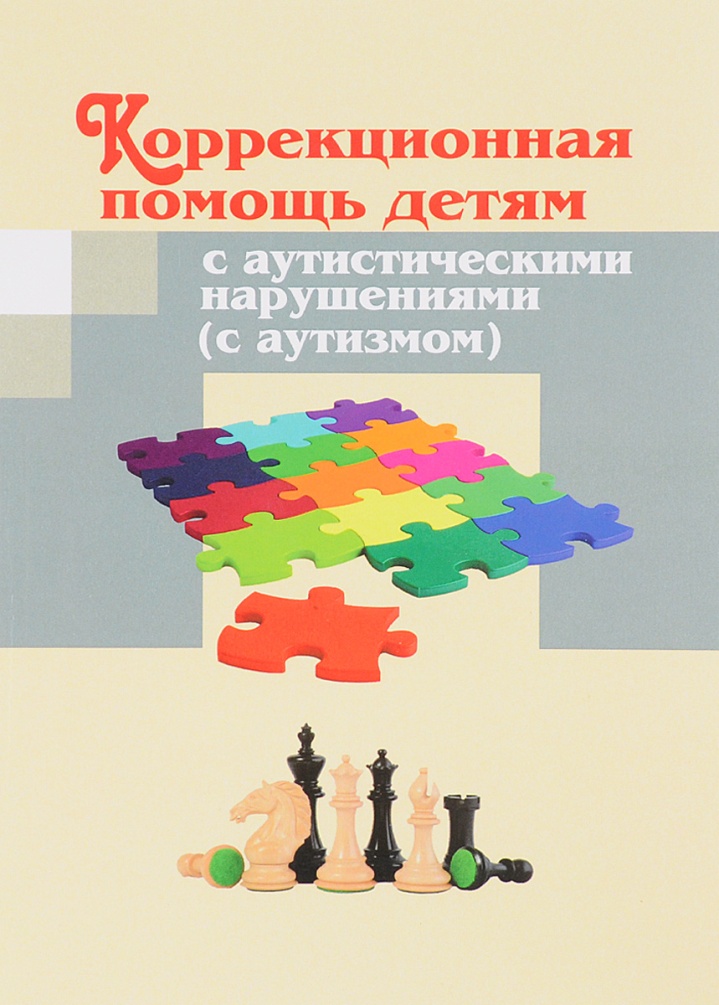 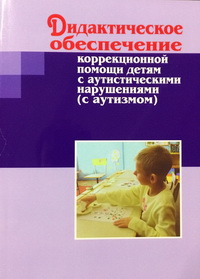 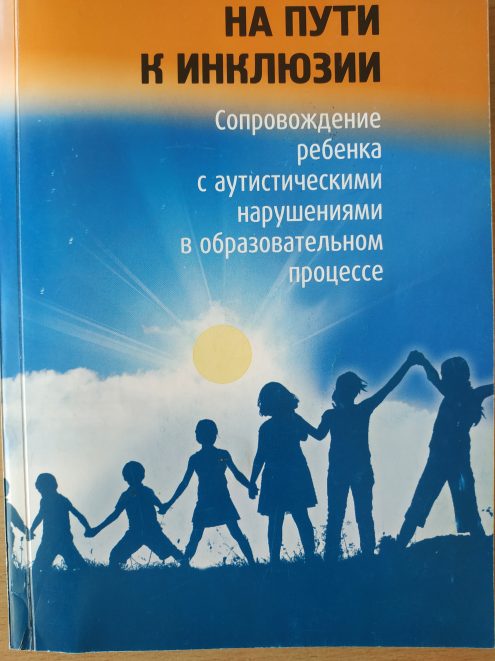 В соответствии с постановлением Министерства труда и социальной защиты Республики Беларусь от 06.06.2016 № 26 в разделе «2. Специалисты» приложения к постановлению Министерства труда Республики Беларусь от 28.04.2001 № 53 «Об утверждении квалификационного справочника должностей служащих» были изложены в новой редакции квалификационные характеристики должности «Воспитатель дошкольного образования» и «Воспитатель». 
Это позволило организовать в учреждениях образования персональное сопровождение в образовательном процессе воспитанников и обучающихся с аутистическими нарушениями.
Воспитатель персонального сопровождения — это лицо, которое 
осуществляет персональное сопровождение и оказывает помощь ребенку с аутистическими нарушениями; 
отвечает за его безопасность;
 отслеживает правильность организации адаптированной образовательной среды, способствующей воспитанию жизнеспособной личности; 
содействует включению ребенка с аутистическими нарушениями в образовательный процесс, социальное взаимодействие и его интеграции в общество.
Цели деятельности воспитателя персонального сопровождения : 
содействие полноценной реализации образовательного и личностного потенциала ребенка посредством включения его в образовательный процесс в условиях инклюзии через оказание организующей и направляющей помощи;
Цели деятельности воспитателя персонального сопровождения : 

сопровождение ребенка в учреждении образования, способствующее его коммуникации и адаптации к коллективу сверстников и взрослых; 

подготовка к дальнейшей возможной самостоятельной активности и реализации себя в образовательной деятельности без сопровождающего лица (в зависимости от возможностей ребенка).
Задачи:
1.Отслеживание и обеспечение  воспитателем персонального сопровождения комфортности и адаптивно-образовательной среды в учреждении образования:
конкретная помощь и организация доступа в учреждение образования, в группу/класс;
Задачи:
организация рабочего места, места отдыха и других мест, где бывает ребенок;
особый режим, временная организация образовательной среды в соответствии с реальными возможностями ребенка;
работа с педагогическим коллективом, родителями, другими учащимися с целью создания единой психологически благоприятной образовательной среды.
Задачи:
Включение ребенка в коллектив сверстников, в жизнь класса учреждения образования, формирование положительных межличностных отношений.

Помощь в усвоении соответствующих образовательных программ, преодоление затруднений в обучении. При необходимости адаптация учебной программы и учебного материала с опорой на зону ближайшего развития ребенка, его ресурсы, с учетом индивидуальных физических, психических особенностей.
Задачи:
4. Обеспечение преемственности и последовательности в работе разных специалистов.
5.	Осуществление взаимодействия с родителями, включение родителей в процесс обучения.
6.   Информирование педсовета о ходе работы с ребенком, отслеживание динамики развития и оценка результатов деятельности, корректировка своей деятельности.
Задачи деятельности воспитателя персонального сопровождения
создание условий для успешного обучения ребенка; 

создание условий для успешной социализации ребенка; 

максимальное раскрытие потенциала его личности.
СРЕДСТВА ДОСТИЖЕНИЯ ЦЕЛИ И ЗАДАЧ
организация и адаптация жизненного пространства: рабочего места, места отдыха и других мест, где бывает ребенок; 

понимание воспитателем персонального сопровождения и педагогом зон ближайшего развития ученика с особенностями развития, опора на его внутренние, скрытые ресурсы, дозирование нагрузки, адаптация учебного материала, адаптация учебных пособий.
Этапы деятельности воспитателя персонального сопровождения
ДИАГНОСТИЧЕСКИЙ. 
Сбор информации о ребенке 
(знакомство с результатами диагностики ребенка, проведенной другими специалистами, медицинской картой, образовательным маршрутом)

Знакомство, установление контакта с ребёнком и его семьей

Наблюдение за поведением ребенка (дневник наблюдения)

Анализ проблемного поведения, выявление основных трудностей
(анализ полученной информации и собственных наблюдений)

ПРОЕКТИРОВОЧНЫЙ   
Совместная с другими специалистами выработка рекомендаций и составление индивидуальной работы с ребенком  (заседание группы психолого-педагогического сопровождения, службы СППС)

РЕАЛИЗАЦИОННЫЙ   Решение поставленных задач
(реализация индивидуального образовательного маршрута  каждым специалистом)

АНАЛИТИЧЕСКИЙ  Анализ ситуации развития ребенка, корректировка стратегии 
(плановые и внеплановые заседания ПМПК)

Выход воспитателя из системы сопровождения / уменьшение его влияния
Основное правило воспитателя персонального сопровождения – не делать ничего того, что ребенок может сделать сам.

Основная цель – стать ненужным.
Функциональные обязанности
Воспитатель – ребенок (знакомится заранее)
Воспитатель – среда (способствует адаптации)
Воспитатель – педагоги (обсуждает, помогает адаптировать программы, создает памятки единых требований)
Воспитатель – учащиеся класса (разъясняет, создает положительную атмосферу)
Воспитатель – родители (информирует о достижениях и трудностях, разъясняет другим родителям суть аутизма)
«Воспитатель персонального сопровождения— ребенок»
Воспитатель персонального сопровождения предварительно, до начала учебного года, знакомится с ребенком  и с его семьей с целью выяснения особенностей развития ребенка: его положительных и сильных сторон, поведенческих проблем и др.;
формирует доверительные и эмоционально положительные отношения с сопровождаемым ребенком, в начале работы становится защитником, транслятором его желаний, а также основным организующим и гармонизирующим субъектом в их паре;
отслеживает состояния ребенка в учреждении образования: эмоциональное — успокаивает его, снижает тревожность, разъясняет непонятные вопросы и события и т. д.; физическое — предупреждает переутомление, следит за режимом рационального отдыха (при необходимости выводит ребенка отдохнуть в другую комнату), следит за режимом питания, посещением туалета и др.;
«Воспитатель персонального сопровождения— ребенок»
оказывает ребенку ежедневную помощь в соблюдении школьного режима дня и распорядка, сопровождает его при переходе из кабинета в кабинет, в столовую, зал физкультуры, туалет и другие помещения учреждения образования;
оказывает ребенку ежедневную помощь на учебных занятиях — координирует общую деятельность ребенка, дозирует учебную нагрузку; сидя рядом с ним (но не за партой), оказывает наводящую и поддерживающую помощь — направляет или указывает своей рукой, какое задание нужно выполнить в соответствии с инструкцией педагога класса; повторяет задание, данное педагогом всему классу, адресуя его непосредственно ребенку с аутизмом, и др.;
отслеживает поведенческие реакции сопровождаемого ребенка, помогает ему выстраивать адекватные взаимоотношения с детьми и взрослыми, учит уходить от конфликтов, объясняет ему особенности поведенческих проявлений других детей и взрослых.
«Воспитатель персонального сопровождения— среда»
Воспитатель персонального сопровождения содействует организации адаптивно-образовательной  среды в учреждении образования, где будет учиться сопровождаемый ребенок с аутистическими нарушениями: организует учебное место обучающегося в соответствии с потребностями ребенка (отслеживает маркирование зон в помещении учреждения образования, использование расписаний, наличие зоны отдыха для ребенка в виде ширмы, «домика уединения» и др.,);
 разрабатывает карту(программу) сопровождения ребенка с аутистическими нарушениями, которую корректирует (раз месяц) с учетом достижений или проблем сопровождаемого;
оценивает результаты деятельности и отслеживает положительную динамику развития ребенка.
«Воспитатель персонального сопровождения— педагоги»

Воспитатель персонального сопровождения  обсуждает с педагогом цели и задачи своей работы, правила выстраивания наиболее качественного взаимодействия в системе «ребенок — воспитатель — учитель класса» с учетом личностных особенностей ребенка с аутизмом.
при необходимости и имея соответствующую квалификацию, помогает адаптировать учебные программы с учетом личностных возможностей сопровождаемого ребенка, его физических и психических особенностей;
разрабатывает для педагогов и иного персонала учреждения образования памятку единых требований к ребенку с аутистическими нарушениями, исходя из его особенностей и потребностей личностного развития.
«Воспитатель персонального сопровождения -родители»	

Воспитатель персонального сопровождения рассказывает родителям сопровождаемого ребенка, как прошёл день, какие были достижения и какие возникли трудности;
отвечает на вопросы родителей сопровождаемого ребёнка;
в течение учебного года проводит информационно-разъяснительные встречи с родителями других детей класса (группы) учреждения образования.
ДОКУМЕНТАЦИЯ ВОСПИТАТЕЛЯ ПЕРСОНАЛЬНОГО СОПРОВОЖДЕНИЯ
План работы воспитателя персонального сопровождения 

Дневник наблюдений

График работы
План работы рекомендуется составлять на неделю или месяц.
Основные направления деятельности по сопровождению 
Реализуемые задачи
Используемые приемы работы
Дата проведения
Примечание
		План составляется на обсуждается с родителями (законными представителями) ребенка, учителем-дефектологом, воспитателем группы дошкольного образования. При необходимости в него вносятся коррективы.
ПЛАН РАБОТЫ ВОСПИТАТЕЛЯ ПЕРСОНАЛЬНОГО СОПРОВОЖДЕНИЯ
Дневник наблюдений — форма отчет, которая позволяет фиксировать наблюдения, отслеживать динамику развития ребенка. 
В дневнике воспитатель персонального сопровождения фиксирует значимые проявления поведения подопечного ребенка с целью отслеживания динамики его учебной и социальной жизни. Помимо особенностей поведения ребенка сопровождающий воспитатель фиксирует также свои действия, действия учителя, эмоциональные реакции на ту или иную ситуацию. Ежедневные записи в дневнике помогают проследить, как ребенок включается в задания, в процесс коммуникации с разными людьми, взрослыми и сверстниками, с какими трудностями сталкивается ребенок, что изменяется в поведении ребенка.

Дневник может использоваться как способ информирования родителей о жизни, поведении, учебной деятельности, успехах и проблемах их ребенка. Благодаря такой форме дневника родители могут максимально полно представить себе картину жизни их ребенка в учреждении образования и понять, как проходит процесс обучения. Нередко чтение записей сопровождающего воспитателя бывает очень полезным для родителей, так как позволяет им прийти к осознанию того, что их ребенок успешен в деятельности и может вести активную жизнь без их участия.
Дневник наблюдения
Основная цель – выявление значимых проявлений поведения ребенка с целью отслеживания динамики учебной и социальной жизни.
Задачи: 
выявление особенностей включения ребёнка в жизнь группы, принятия режимных моментов, включения в занятия, коммуникацию; 
выявление возникающих в процессе деятельности трудностей, как меняется поведение ребенка, в зависимости от реакции педагога и воспитателя персонального сопровождения; 
отслеживание эмоционального и физического состояния ребенка.
Дневник наблюдения
Рекомендации по ведению дневника наблюдений
Записи ведутся в общей тетради или распечатанном в форме журнала в соответствии с предлагаемыми графами. Заполняется во время занятий/уроков, режимных моментов или после.
В графе «Занятие/вид деятельности» фиксируем занятия/уроки, при необходимости -  режимные моменты (перемены, прогулки, завтрак, сон и т.д.), другие мероприятия.  
В графе «Содержание работы» кратко фиксируем состояние и деятельность ребенка (учебные, игровые, социальные, коммуникативные навыки, включение ребенка, его работоспособность,  самостоятельность выполнения, виды используемой помощи, эффективные формы взаимодействия с ребенком, реальные достижения и затруднения).
Рекомендации по ведению дневника наблюдений
Вид помощи: сокращения 
ПФП - полная физическая помощь
ЧФП - частичная физическая помощь
ВП - визуальная помощь
МП -  моделирующая
ОП – организационная помощь
НП - направляющая помощь
СП - стимулирующая помощь
ОП – обучающая помощь,
РП - разъясняющая помощь
Рекомендации по ведению дневника наблюдений
Предлагаем примерные учебные, игровые, социальные, коммуникативные навыки. Список может быть дополнен другими навыками с учётом возраста и актуального развития ребенка с аутизмом.

  Учебные навыки
Понимает инструкции только в контексте ситуации
Понимает инструкции вне контекста ситуации
Понимает только обращённые к нему инструкции
Понимает инструкции, обращённые к группе
Может обучаться только в индивидуальном формате
Может обучаться в групповом формате
Может самостоятельно открыть учебник или тетрадь на нужном месте
Пользуется не только ручкой, но и остальными канцелярскими товарами в соответствии с заданиями
Рекомендации по ведению дневника наблюдений
В графе «Проявление нежелательного поведения ребенка» фиксируем при проявлении данного поведения  с целью дальнейшей совместной с другими специалистами выработке рекомендаций для снижения (устранения) данных проявлений. Кратко отмечаем, что было до ситуации,  что вы видите в момент нежелательного поведения, указываем возможную причину, чем завершилось (последствия: что делал учитель/воспитатель, воспитатель персонального сопровождения,  ребенок).
Самые основные и часто встречающиеся проявления нежелательного поведения ребенка
Истерики
Агрессия (кусается, щипается, толкается)
Самоагрессия (наносит вред себе)
Самостимуляция (ритуалы, вокализация, стимы)
Падение на пол, громкий плач
Порча мебели, разбрасывание игрушек и других предметов.
Отказ от занятий
Командный стиль работы
Сотрудничество  разных  специалистов  –  залог успешности!
Взрослые, работающие с   особым ребенком, должны составлять одну команду, задача которой – объединение разносторонних усилий с   целью  успешного  вовлечения  ребенка  с   особенностями развития в жизнь. 
Основными членами  такой  команды  должны  стать воспитатель, педагоги, учитель-дефектолог, педагог-психолог, педагог социальный, воспитатель персонального сопровождения и другие специалисты, в   зависимости от  кадрового состава учреждения образования.
воспитатель/
учитель
воспитатель персонального сопровождения
дети группы/
класса
ребенок
родители детей группы/
класса
специалисты  учреждения
родители 
ребенка
Разделение компетенций педагога и воспитателя персонального сопровождения
материалы для использования в работе специалистов, участвующих в сопровождении ребенка с аутизмом
Диагностические материалы (карты обследования):
1.1. Диагностика сформированности навыков и умений у   ребёнка с аутистическими нарушениямиИ.В.Карпенковой  (Приложение 1.1)
1.2. Функциональная диагностика Миненковой И.Н.  (Приложение 1.2)
1.3. Параметры наблюдений за ребенком с аутизмом в процессе коррекции и их оценка (карта наблюдений по И.И.Мамайчук) (Приложение 1.3)
1.4.Алгоритм выявления потребностей ребенка с аутизмом в персональном сопровождении воспитателем (Приложение 1.3)
таблица сформированности основных навыков  И.В.Карпенковой (для учреждений общего среднего образования)
таблица сформированности основных навыков И.В.Карпенковой
таблица сформированности основных навыко И.В.Карпенковой
таблица сформированности основных навыков И.В.Карпенковой
таблица сформированности основных навыков И.В.Карпенковой
таблица сформированности основных навыков И.В.Карпенковой
материалы для использования в работе специалистов, участвующих в сопровождении ребенка с аутизмом
Анкета для родителей, воспитывающих ребёнка с аутистическими нарушениями (Приложение 2)
 
Индивидуальная карта  психолого-педагогического сопровождения (Приложение 3)
 
Таблица «Аутичный ребенок и методы коррекции» (О. Никольская, Т.Фомина и С. Цыпотан) (Приложение 4)
 
План-схема психолого-педагогического изучения детей с аутистическими    нарушениями (Приложение 5)
Примерный образец типовой инструкции для воспитателя (воспитателя дошкольного образования), осуществляющего персональное (групповое сопровождение) ребенка с аутистическими нарушениями.
Пространственная организация
Наличие пространственной зоны, в которой будет проходить обучение, т. е. деление всего помещения на секторы по видам деятельности: игровая комната; комната для занятий; комната для отдыха, сна; комната-столовая.
Четкий отбор предметов, необходимых для обучения соответствующему навыку.
Доступное расположение предметов, необходимых для выработки навыка. 
Расположение в соответствующей зоне предметов, необходимых для обучения данному навыку, при минимальном количестве предметов, не имеющих к нему отношения. 
 Видимое отличие предметов, нужных для того, чтобы обучить ребенка требуемому навыку, от других объектов.
Организация учебного места
Организовать учебное место необходимо так, чтобы ребенок не отвлекался во время занятия: не мог смотреть в окно, в коридор, не разглядывал предметы в комнате; а сильно отвлекающийся ребенок не имел возможности быстро выйти из-за стола.
		 Для того чтобы помочь ребёнку сориентироваться на рабочем месте, желательно сделать разметку на столе или парте: нарисовать контуры (или использовать цветные наклейки). Тогда ему будет легче привыкнуть к своему рабочему месту и осмыслить, что от него требуется.
Размещение материалов
Материалы, необходимые для занятий, размещаются на стеллаже, слева от стола. Каждое задание размещается в соответствующей коробке, например, при обучении аппликации в коробке находятся цветная бумага, бумага для фона, клей, ножницы и т. п. Справа от стола размещается коробка для отработанного материала.
В этих условиях перед ребенком будут стоять не организационные, а лишь учебные задачи. Такой подход стимулирует самостоятельность ребенка, повышает его уверенность в себе и является значимым фактором в развитии. Помимо этого он снижает тревожность ребенка с аутизмом, решает некоторые поведенческие проблемы.
Месторасположение ребёнка планируют так, чтобы в процессе работы он не отвлекался, и в поле его зрения попадало минимальное количество предметов.
    Ребёнок сидит спиной к остальным детям или располагается за непрозрачной ширмой, которая позволяет ему сосредоточиться, отвлечься от ненужных раздражителей. Кроме того, создаются условия, при которых незапланированный выход ребёнка из-за стола будет затруднён. Благодаря такой организации образовательное пространство адаптируется к особенностям ребёнка с аутизмом. Со временем, по мере привыкания ребёнка к классу, к окружающим людям и предметам, необходимость в такой закрытости отпадает: убирается ширма, стол разворачивается так, чтобы ребёнок с аутизмом видел других детей.
Временная организация
Для ребенка с аутизмом характерны трудности в понимании временной последовательности событий. Поэтому так важна организация временного пространства, которая достигается путем использования следующих приемов:

Календарь. 
Поможет усвоить ребенку такие понятия, как «вчера», «сегодня», «завтра», «день недели», «число», «месяц»; попутно будет способствовать развитию речи, элементарных математических навыков, пониманию окружающей ситуации.
Дневное расписание
В дневном расписании («Распорядок дня») отмечены основные моменты дня ребенка. Самая простая форма – это расписание, состоящее из конкретных объектов, где предметы располагаются слева направо, сверху вниз, или же спереди назад. Например, карандаш или ручка могут обозначать какую-то занятость, предмет обуви – прогулку, тарелка – обед.  Более абстрактное расписание состоит из фотографий, картинок, пиктограмм и других символов или слов. Дневное расписание располагается в раздевалке. Ребенок будет знать, что ему предстоит сделать на протяжении дня.
Рабочее расписание
Уровни расписаний:
предметный (ящик с предметами);
фотографический (фотографии на табличках или в альбоме);
рисуночный или символический;
рисуночно-словесный;
письменный.

	Транзитная карточка (любой рисунок) — это сигнал, что ребенок должен идти обратно к расписанию.
Планы с заданиями (алгоритмы)
Нужно создавать возможность самостоятельно выполнять задания. Для этого ребёнку  сообщают не только, когда нужно выполнять задания или вид деятельности. Ему также необходима информация о том, что и в каком количестве следует выполнять, и что последует потом. На данные вопросы дают ответы планы с заданиями.
        При использовании подобных планов (алгоритмов) необходимо следовать следующим правилам:
план, включающий набор карточек, всегда читается сверху вниз или слева направо;
если не знаешь, какое действие будет следующим, посмотри на план;
деятельность закончена, когда весь материал находится в корзинке для выполненных заданий.
Правило пяти «не»:
Не говорите громко.
Не делайте резких движений.
Не смотрите пристально в глаза ребенку.
Не обращайтесь прямо к ребенку.
Не будьте слишком активным и навязчивым.
Рекомендации педагогу
В школе нужен индивидуальный подход с учетом таких проявлений аутизма, как
ранимость;
повышенная утомляемость, неравномерность развития интеллектуальных, речевых и моторных навыков;
замедленность реакции;
отсроченность результатов обучения (ребенок часто отвечает не тотчас, а спустя некоторое время);
трудность восприятия фронтальных занятий (эффективнее индивидуальные);
трудности при ответе у доски.

Сохраняйте уверенность в себе. Помните, что все дети откликаются на любовь, заботу и внимание.
Рекомендации педагогу
Выясните у родителей:
на каком расстоянии от ребенка можно находится; 
каким голосом и в какой манере с ним говорить;
-каким способом стимуляции поддерживать необходимый уровень деятельности, чтобы не спровоцировать отрицательных реакций;
- предпочтения и интересы подобных детей.
Старайтесь: 
стать «проводником и опорой» ребенка в незнакомой ситуации;
быть гибким, способным на ходу перестраивать занятие;
при использовании групповой работы продумать участие  ребенка с РДА; 
создать в группе поддерживающую среду;
учитывать сенсорную гиперчувствительность.
Рекомендации по работе с детьми с аутизмом

Взаимодействуйте с ребенком, только когда он готов к этому.
 Принимайте его таким, какой он есть.
 Научитесь улавливать изменения в поведении ребенка, не давайте ему выйти в деструктивную деятельность.
Придерживайтесь определенного режима дня.
 Соблюдайте ежедневные ритуалы.
 Не трогайте ребенка.
 Вступайте в тактильный контакт с ребенком, только когда он сам просит об этом.
 Не повышайте голос и не издавайте громких звуков.
     Не выпускайте ребенка из поля своего зрения. Ребенок должен понимать, что всегда может подойти к вам.
     Совместно с ребенком создайте укромное место, где ребенок может посидеть один и никто не будет ему мешать.
Все общение и обучение можно вести через игрушку, значимую для ребенка.
Игры в которые играют дети-аутисты

- хороводные игры,
- игры с правилами,
- пускать мыльные пузыри,
- игры с водой,
- игры, направленные на развитие мелкой моторики.
Особенности обучения детей с аутизмом
доносить информацию через схемы, наглядные картинки;
 избегать переутомления;
четко организовывать пространство;
подписывать предметы, которыми пользуется ребенок;
обращаться к ребенку по имени;
обучать навыкам самообслуживания и бытовой ориентировки;
осваивать деятельность частями, этапами, затем объединять в целое;
использовать подкрепление правильного действия (вкусным поощрением, объятием, стимулом);
постоянно развивать крупную и мелкую моторику
Участие воспитателя персонального сопровождения  в жизни ребенка по  мере  развития его  самостоятельности  постепенно  должно  снижаться, уступая место общению со сверстниками и взаимодействию с педагогами.
Цель обучения ребёнка состоит в том, чтобы сделать его способным развиваться дальше без помощи учителя. 

                           Элберт Грин Хаббард.
Спасибо за внимание!